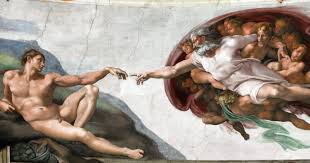 FILOSOFIA RENASCENTISTA E HUMANISTA
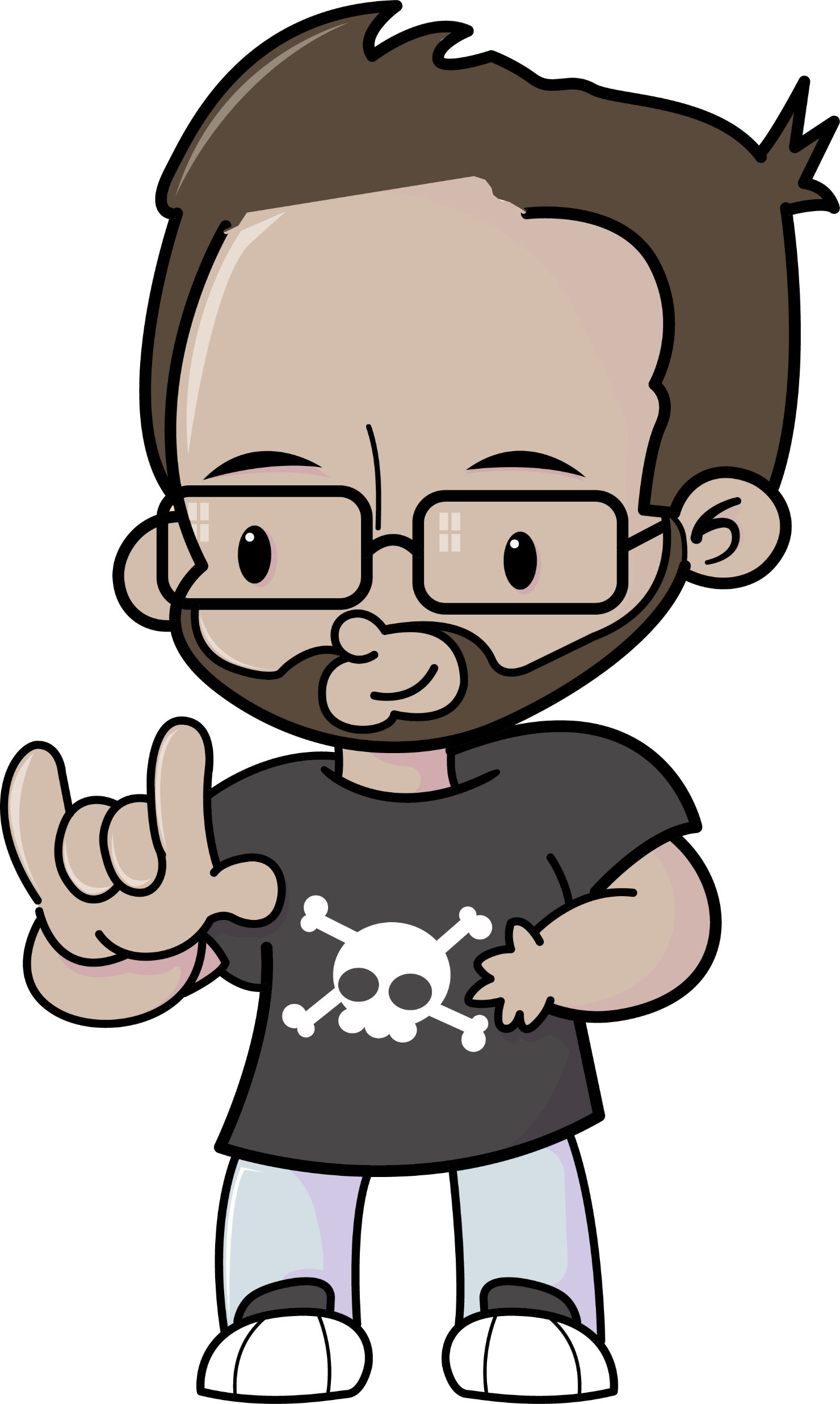 Prof. Vitor Hugo
CONSIDERAÇÕES INICIAIS
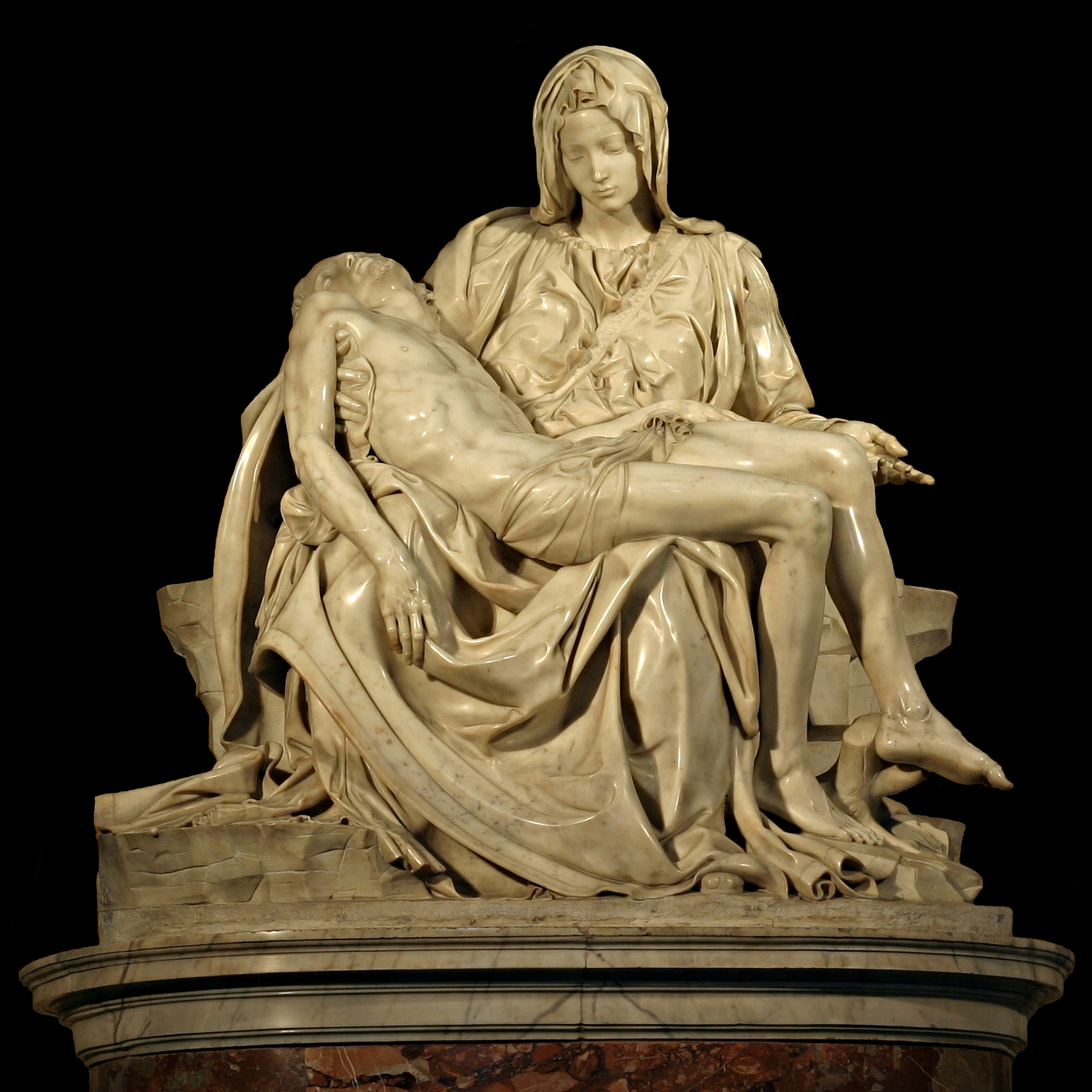 DEFINIÇÃO E ORIGENS
Ruptura com a mentalidade feudal 
Proposição de uma cultura terrena, racional, laica e científica
Observação, interpretação e racionalização dos fenômenos naturais

Fatores
Ascensão da sociedade urbana e burguesa
Contato com os árabes e superação da cultura medieval
Quebra da unidade política da Igreja Católica
Criação da imprensa (Johannes Gutenberg em 1440)

CARACTERÍSTICAS
Aspectos diferenciais
Berço na Itália
Humanismo
Classicismo
Prática do Mecenato
Antropocentrismo
CRONOLOGIA
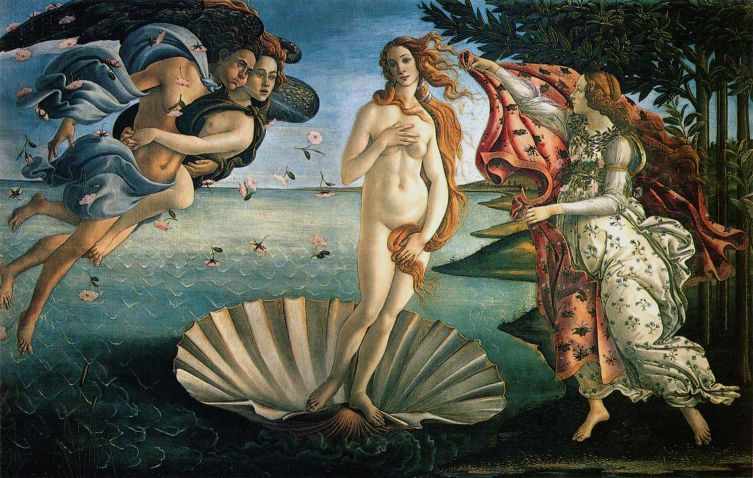 DIVISÕES
Trecento (século XIV) 
Poesias de Francesco Petrarca 
Quadros de Giotto 
Início das preocupações com espaço e profundidade

Quattrocento (século XV)
Esculturas de Donatello 
Pinturas de Sandro Boticelli 
Pinturas de Massaccio 
Tinta à óleo 
Difusor da ideia de perspectiva

Cinquecento (século XVI) 
Período de ouro da Renascença
Leonardo da Vinci, Michelangelo Buonarroti e Rafael Sanzio
RENASCENÇA CIENTÍFICA
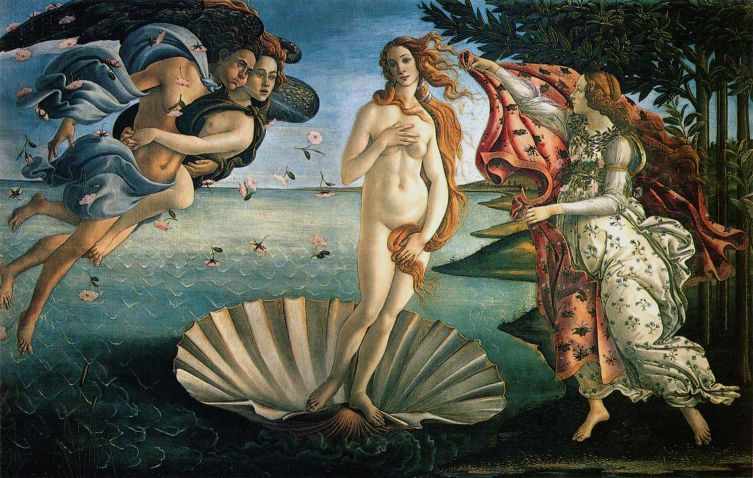 CARACTERÍSTICAS
Entendimento racionalizado da natureza 
Desenvolvimento do espírito de observação e interpretação
Capacidade do homem de conhecer as coisas através da razão
Negação de Deus não obrigatória 
Produção de um conhecimento dissociado da fé

PRINCIPAIS REPRESENTANTES
Nicolau Copérnico (1473 – 1543): 
Heliocentrismo 
Descoberta dos movimentos de rotação e translação 
Negação de Ptolomeu

Giordano Bruno (1548 – 1600):
Descoberta da infinitude do universo
Morte causada pela Santa Inquisição

Galileu Galilei (1564 – 1642):
Confirma o Heliocentrismo
Teses retiradas
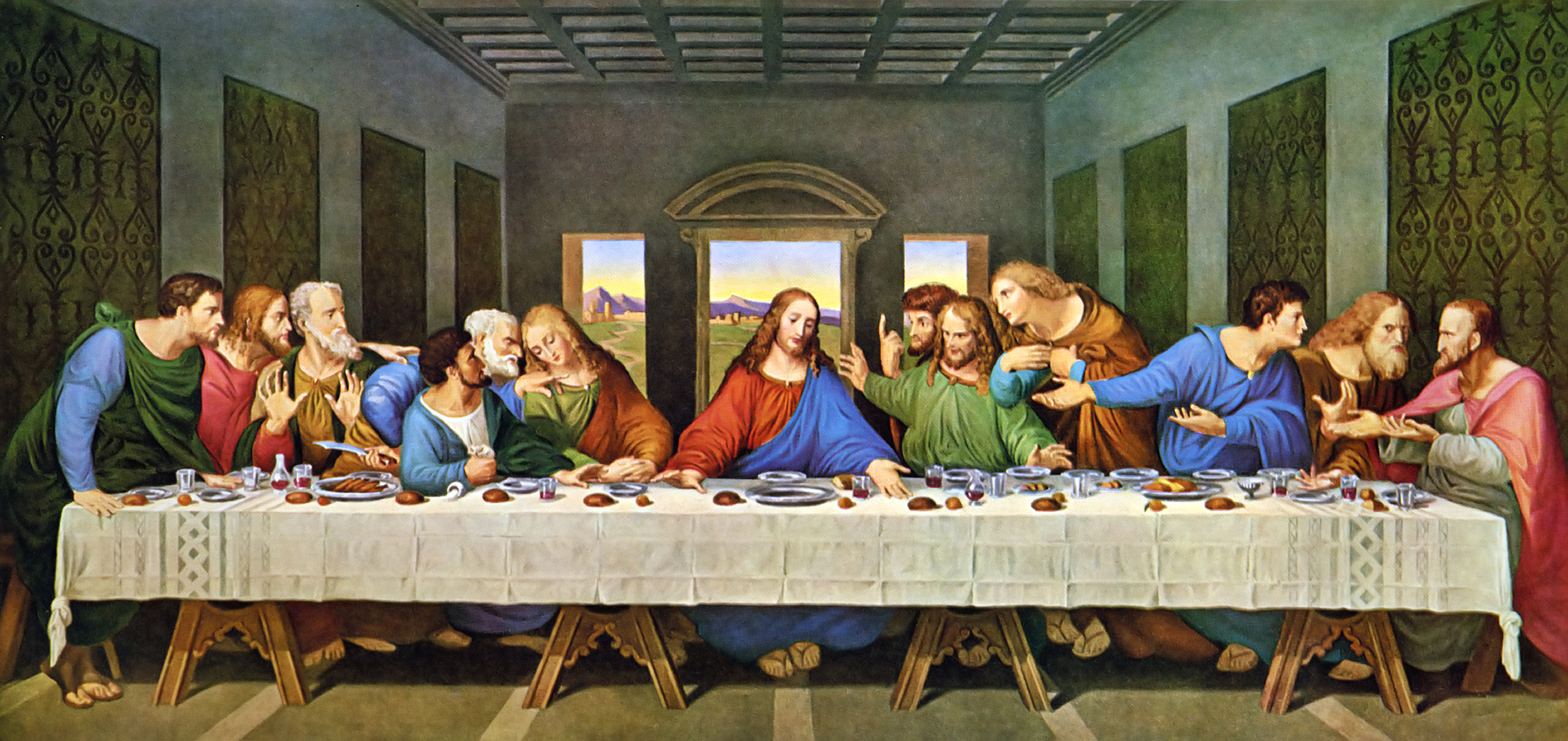 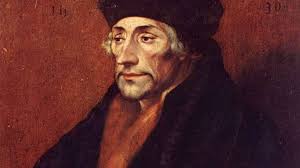 O HUMANISMO DE THOMAS MORUS E O ELOGIO DE ERASMO DE ROTERDÃ
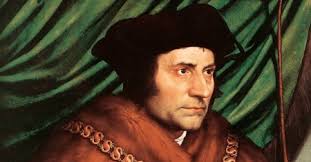 Prof. Vitor Hugo
THOMAS MORUS (1478 – 1535)
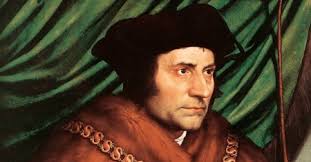 INFORMAÇÕES INICIAIS
Contexto
Renascimento cultural
Humanismo e valorização do homem

Vida e obra
Humanista inglês
Bacharel em direito pela Universidade de Oxford
Participante da corte de Henrique VIII, recusa o Anglicanismo e acaba sacrificado pelo rei
Fatores diferenciais
Defesa das mulheres
Contrário às guerras
THOMAS MORUS (1478 – 1535)
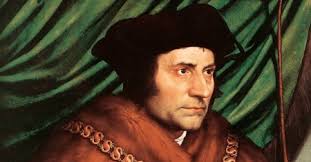 UTOPIA
Informações básicas
Não lugar
Escrito em forma de diálogos
Autor como participante ativo do livro
Ideais radicais defendidas pelos interlocutores

Parte 1: Diálogos e críticas
Política dos cercamentos
Poderes reais e nobres
Injustiças sociais

Parte 2: Descrição da Ilha de Utopia
Ouro e prata são enfeites
Vida coletiva voltada para a subsistência
Excedente deixado para os necessitados
Ausência de medo
Criminosos submetidos à escravidão temporária
Cargos completamente eletivos
Liberdade religiosa permitida e ateísmo condenado
Virtude enquanto construção
ERASMO DE ROTERDÃ (1466 – 1536)
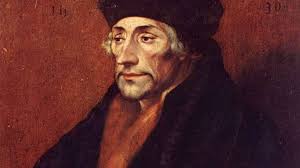 INFORMAÇÕES INICIAIS
Contexto
Renascimento cultural
Humanismo e valorização do homem

Vida e obra
Filologista
Maior renascentista da época
Excessivamente católico
Críticas à Igreja (venda de indulgências e simonia)
Incentivo indireto à Reforma Protestante
Negado por católicos e protestantes
Análise da tradução da Bíblia e percepção de incoerências
ERASMO DE ROTERDÃ (1466 – 1536)
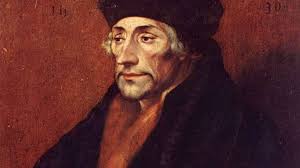 ELOGIO À LOUCURA
Informações básicas
Primeiro “Best-Seller” da história
Erasmo de Roterdã como primeiro pensador a viver exclusivamente da venda dos livros
Elogio à loucura escrito pela própria loucura
Sociedade: moscas se matando e xingando umas às outras

Loucura Sábia
Moças mais velhas que vão aos banquetes
Amizade (“Lamber as verrugas”)

Loucura Louca
Papas e Reis (responsabilidade deveras pesada)
Jovens estudiosos (sem experiências de vida)
Matemáticos e professores (afazeres inúteis)
Teólogos e monges (afastamento e discussões improdutivas)
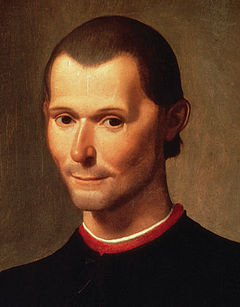 O HUMANISMO POLÍTICO DE NICOLAU MAQUIAVEL
Prof. Vitor Hugo
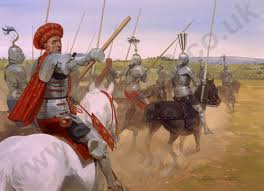 NICOLAU MAQUIAVEL (1469 – 1527)
CONTEXTO HISTÓRICO
Renascença
Novo ideal de homem
Construção de conhecimentos dissociados da fé

Península Itálica Renascentista
Fragmentação política
Principados, repúblicas e cidades-estado
Infindáveis sucessões de guerras e tiranias
 Governantes com grande instabilidade
Ação dos “Condotiteri” (mercenários)
Busca por estabilidade
NICOLAU MAQUIAVEL (1469 – 1527)
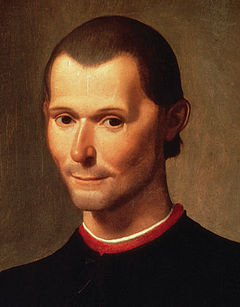 CONSIDERAÇÕES
Maquiavélico
Expressão alusiva à maldade e ao egoísmo
Maquiaveliano
Expressão alusiva à teoria de Maquiavel

VIDA E OBRA
Primeiro “mestre da desconfiança”
Demonstração da humanidade tal como ela é
Pensador natural de Florença
Expoente da cultura renascentista
Cidade governada pelos Médici
Prisão
Acusação de traição por Lorenzo de Médici
Escrita do livro “O Príncipe” no cárcere
NICOLAU MAQUIAVEL (1469 – 1527)
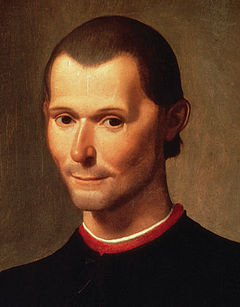 O PRÍNCIPE
Ética cristã ≠ Ética política
Política não se faz com água Benta
Ser um bom cristão (fazer sempre o bem) ≠ ser um bom político (fazer o mal quando necessário)

Fundamentos da Ética Política
O bom político deve usar máscaras
Dividir as boas ações em pequenas etapas / Realizar as ações ruins imediatamente
Mais vale ser temido do que amado. Caso consiga, o político deve ser os dois
Os fins justificam os meios

Fortuna e Virtude
Fortuna: sorte independente do indivíduo
Virtude: habilidade para controlar a fortuna
O bom político controla a própria sorte